Restaurants and COVID-19
Kim J. Ruhl, PhD
Mary Sue and Mike Shannon Chair in Economics
Associate Director, Center for Research on the Wisconsin Economy
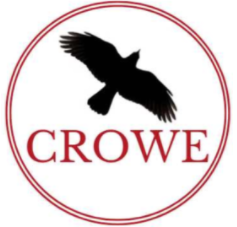 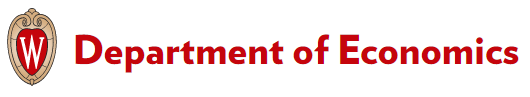 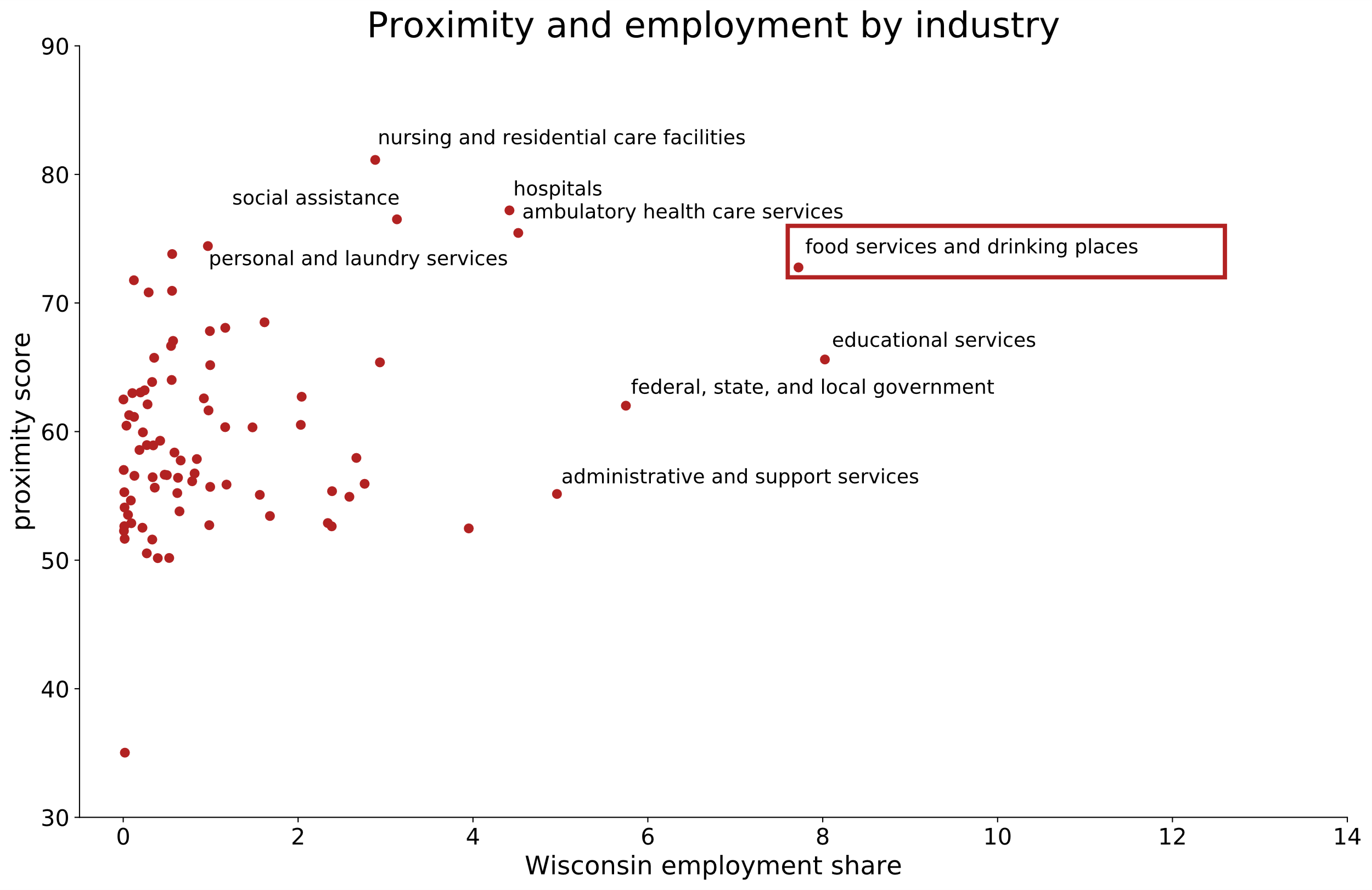 National trends
Shift from dining out to grocery
Employment in restaurants low compared to other sectors
Business creation similar to other sectors
[Speaker Notes: Content: headline, bullets]
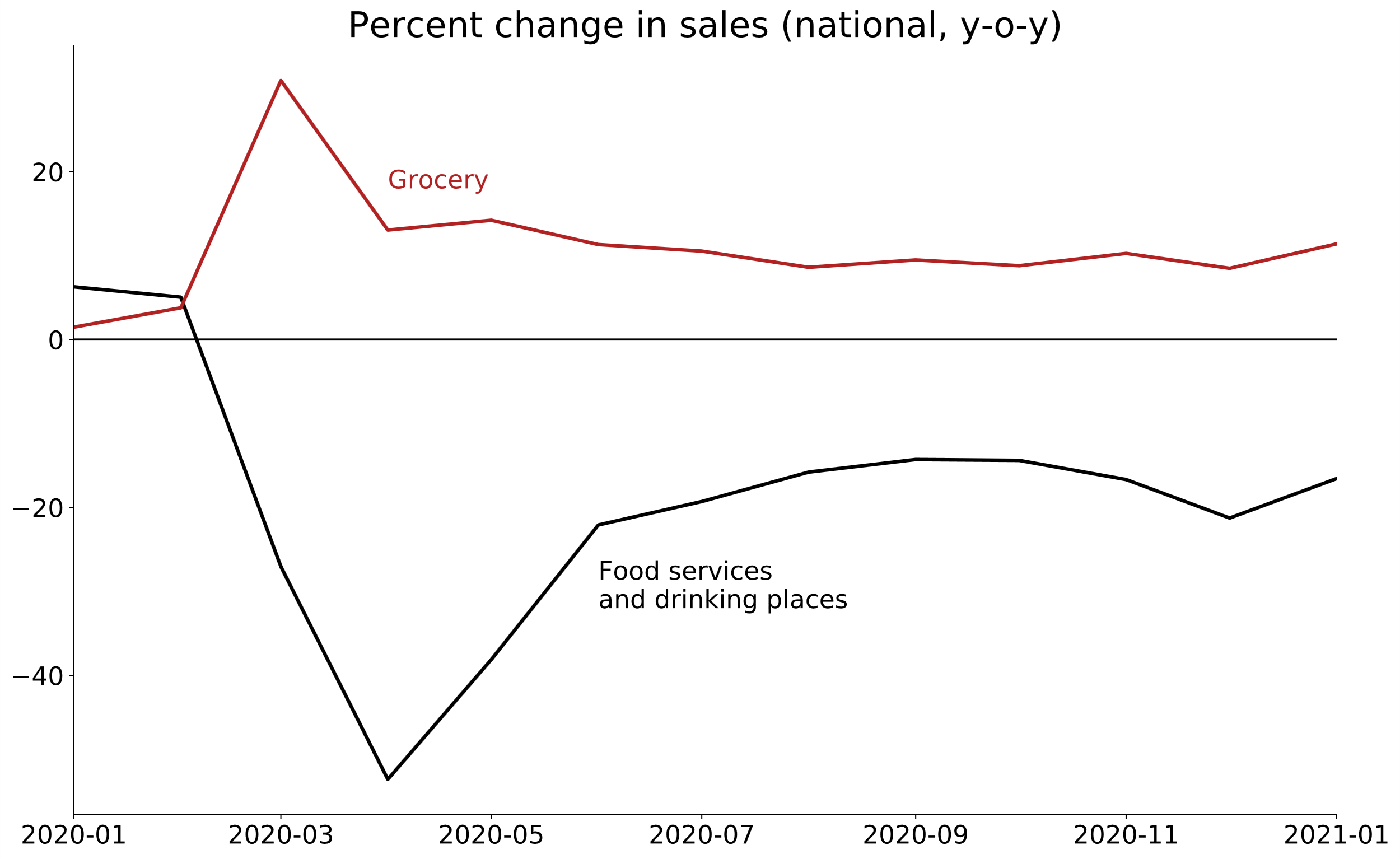 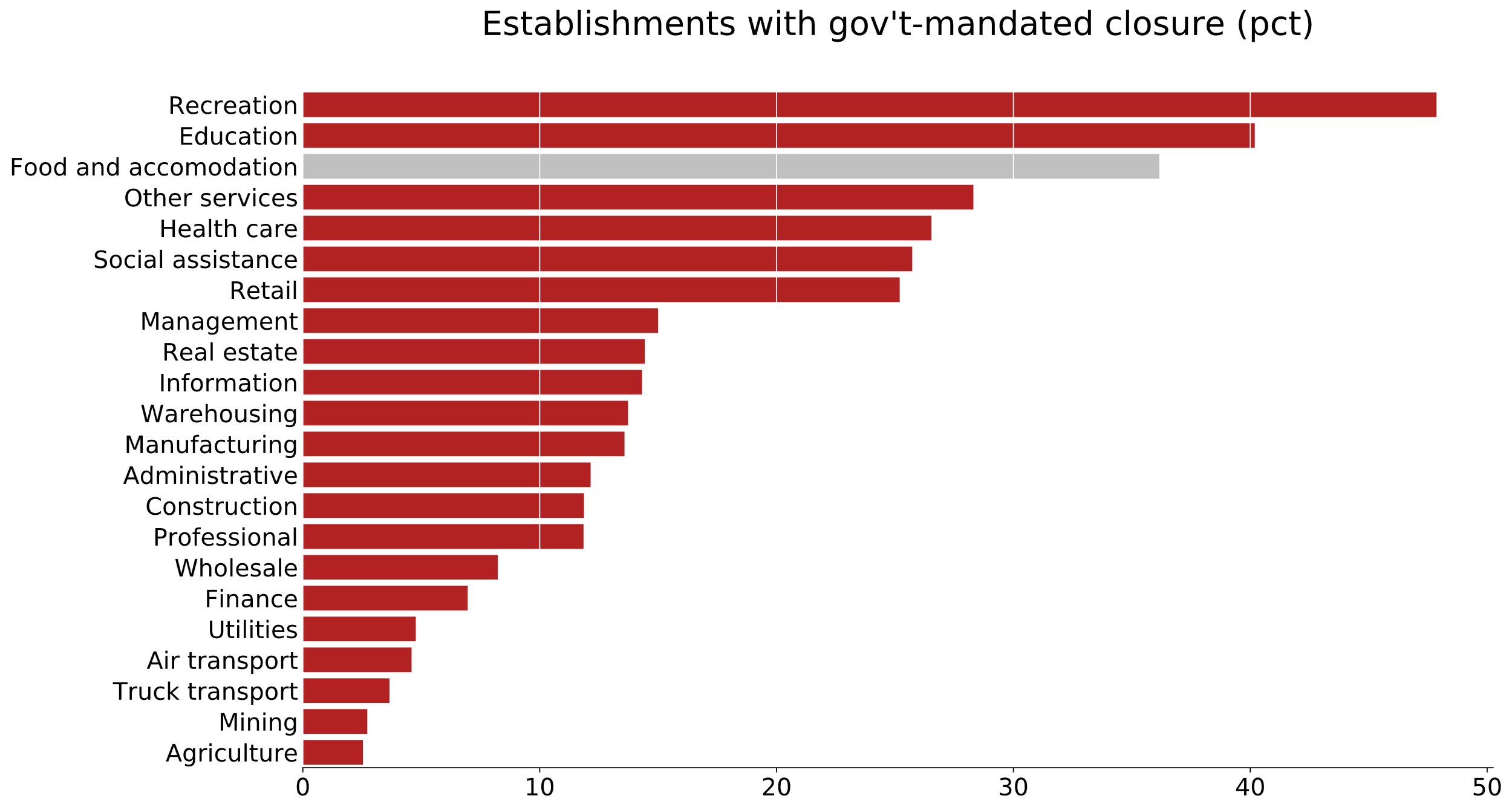 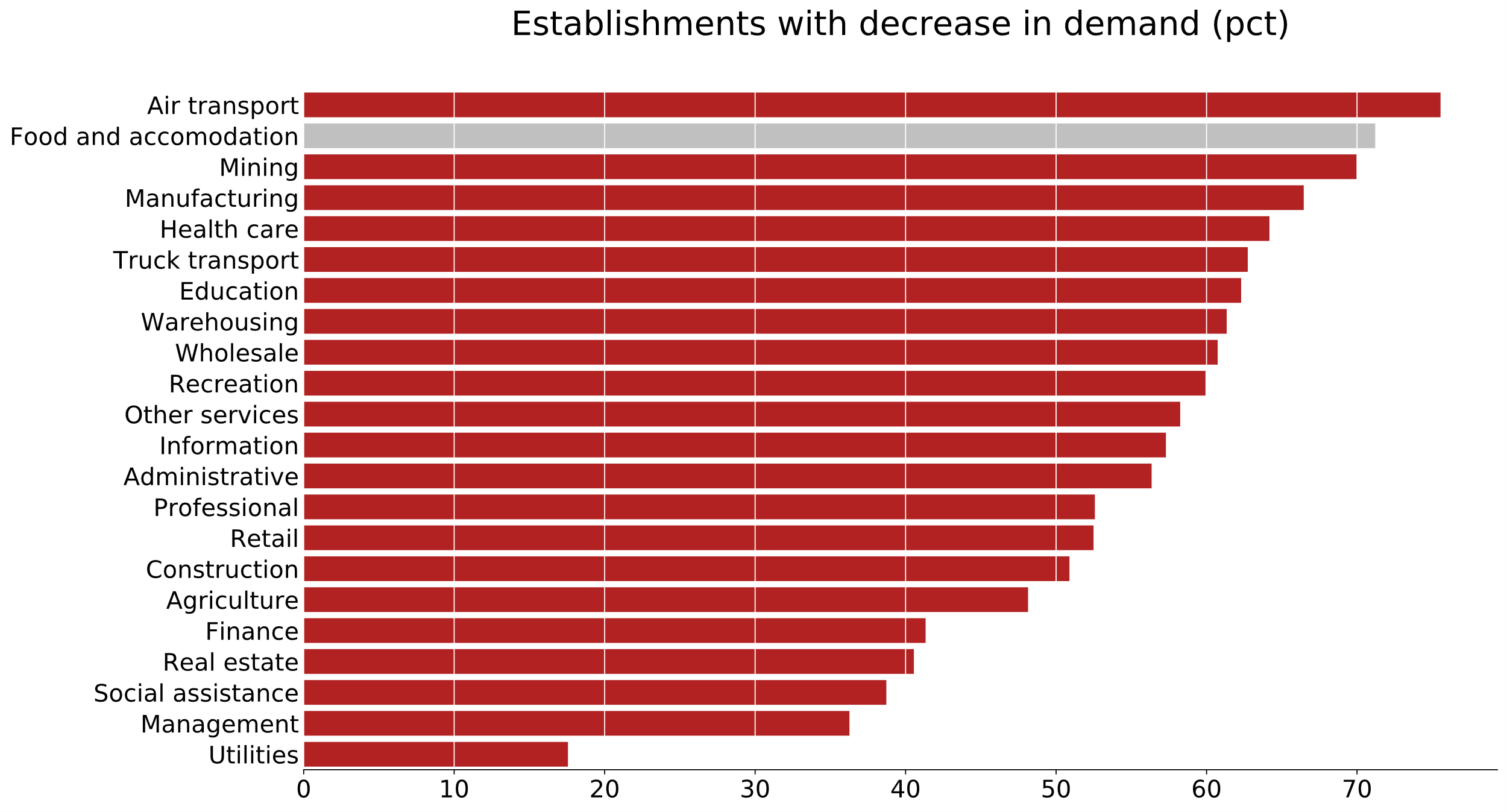 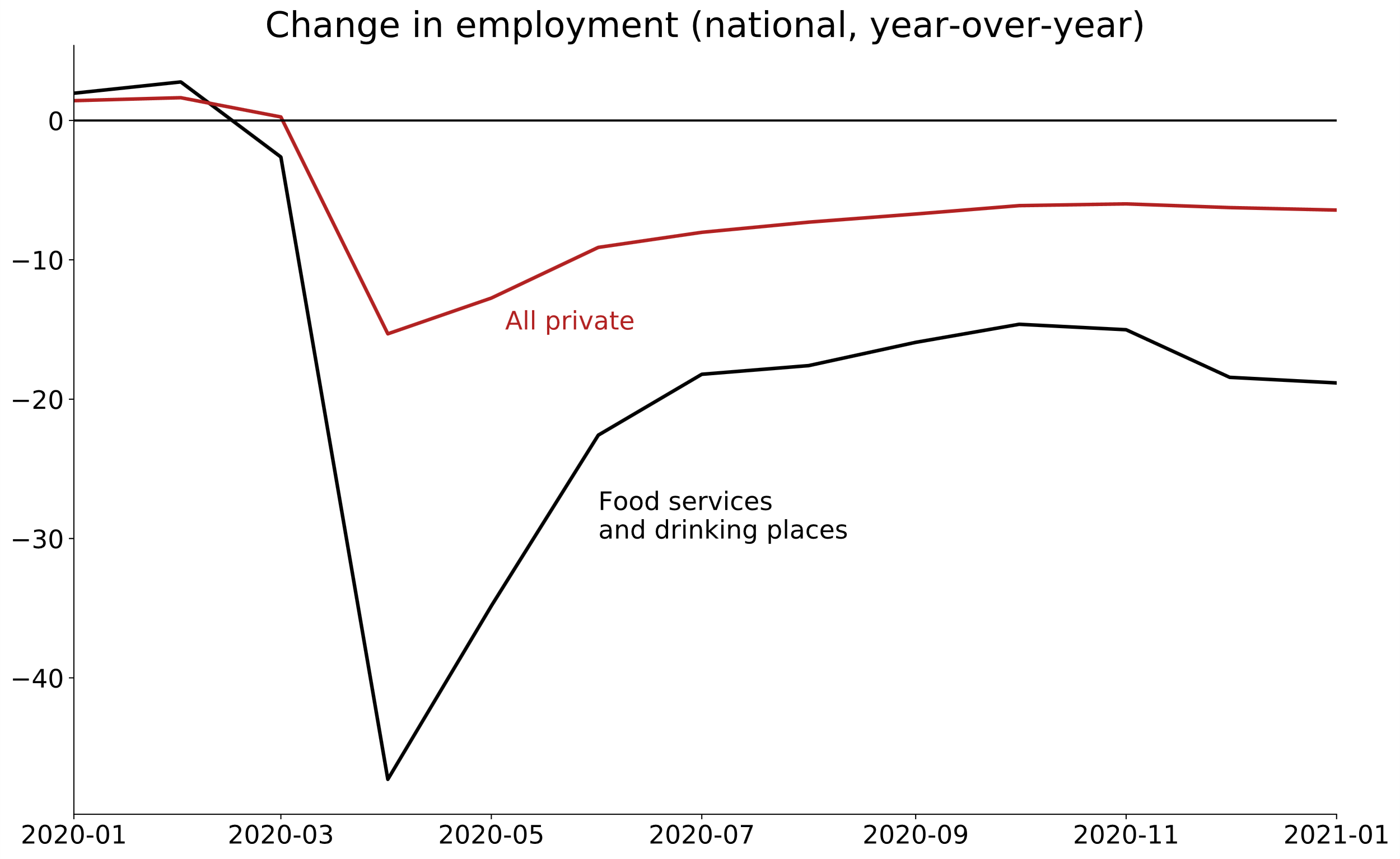 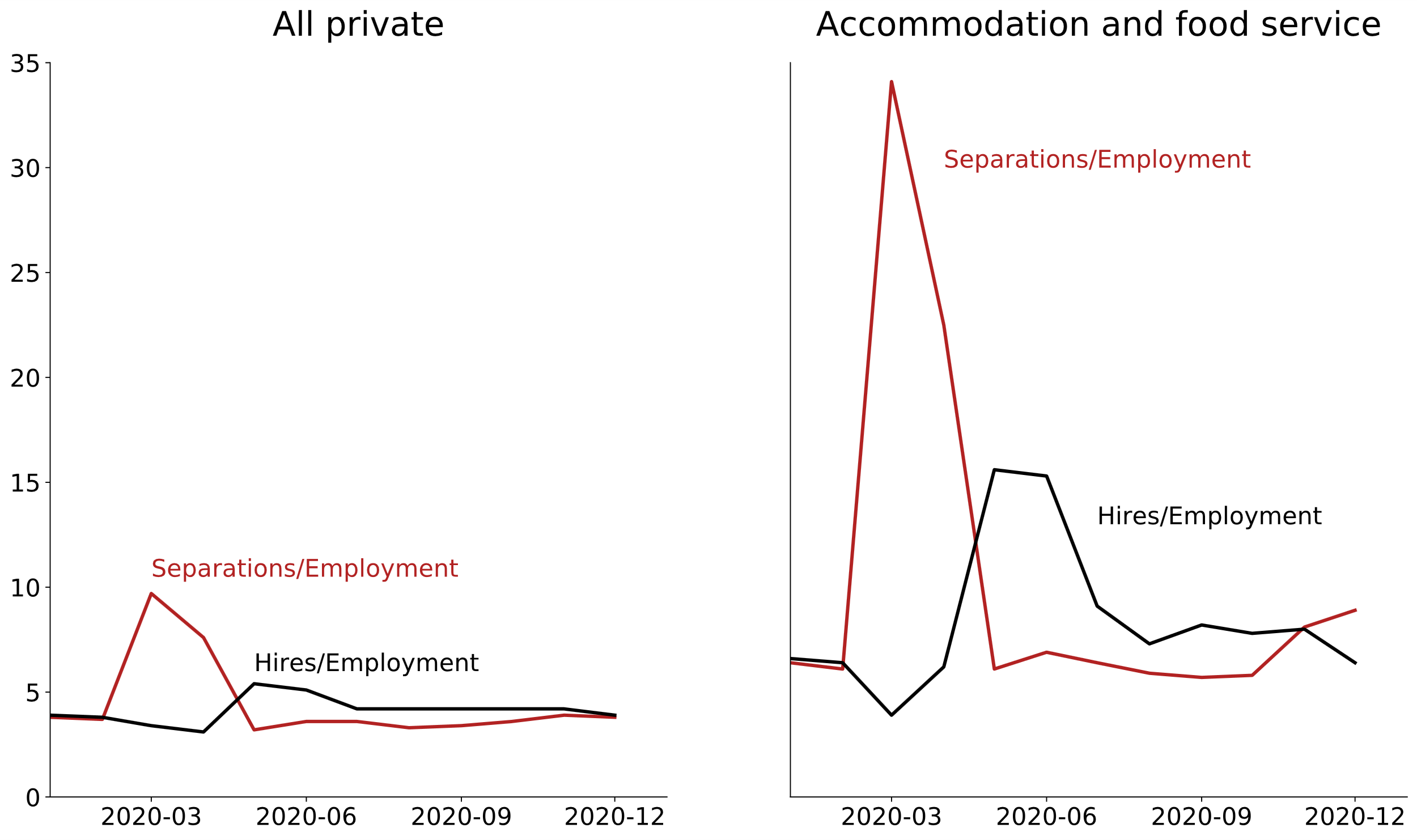 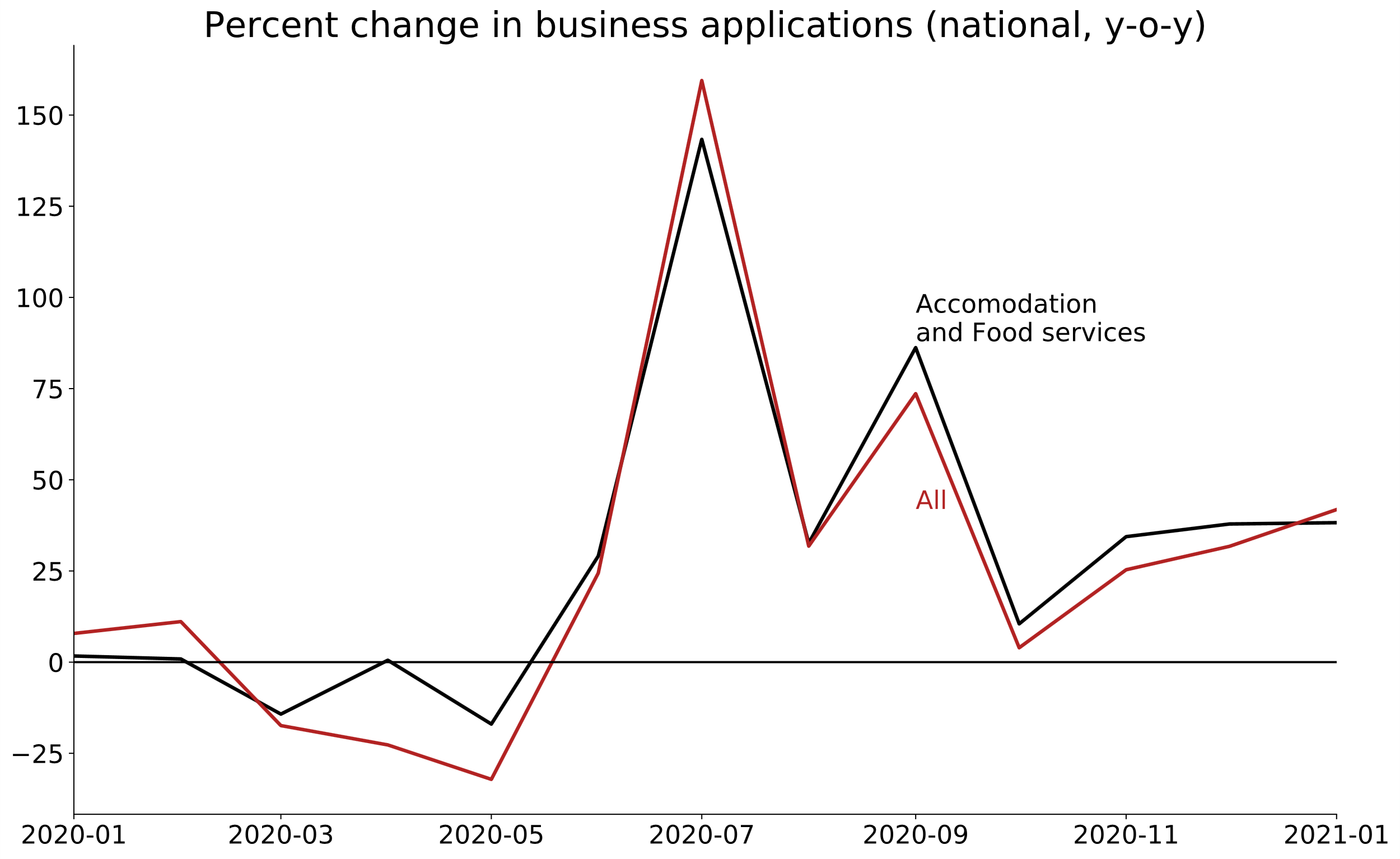 Wisconsin restaurants
Jan 2021 sales down 30% from Jan 2020 (national avg. -16%)
83% of operators report “below normal” staffing
29% of operators laid off or furloughed staff in Dec and Jan
Wisconsin Restaurant Assn.
National Restaurant Assn. Survey
[Speaker Notes: Content: headline, bullets]
Long-term restaurant outlook
50% of operators expect sales to fall in Feb/Mar from Jan levels 
33% of operators expect return to normal in 7-12 months
29% of operators expect return to normal in more than one year
12% of operators never expect a return to normal
Wisconsin Restaurant Assn.
National Restaurant Assn. Survey
[Speaker Notes: Content: headline, bullets]
As of now, do you feel comfortable or uncomfortable eating inside a restaurant?
Marquette University Law School Poll
October 21-25, 2020
[Speaker Notes: Content: headline, bullets]
Policy
[Speaker Notes: Quote]
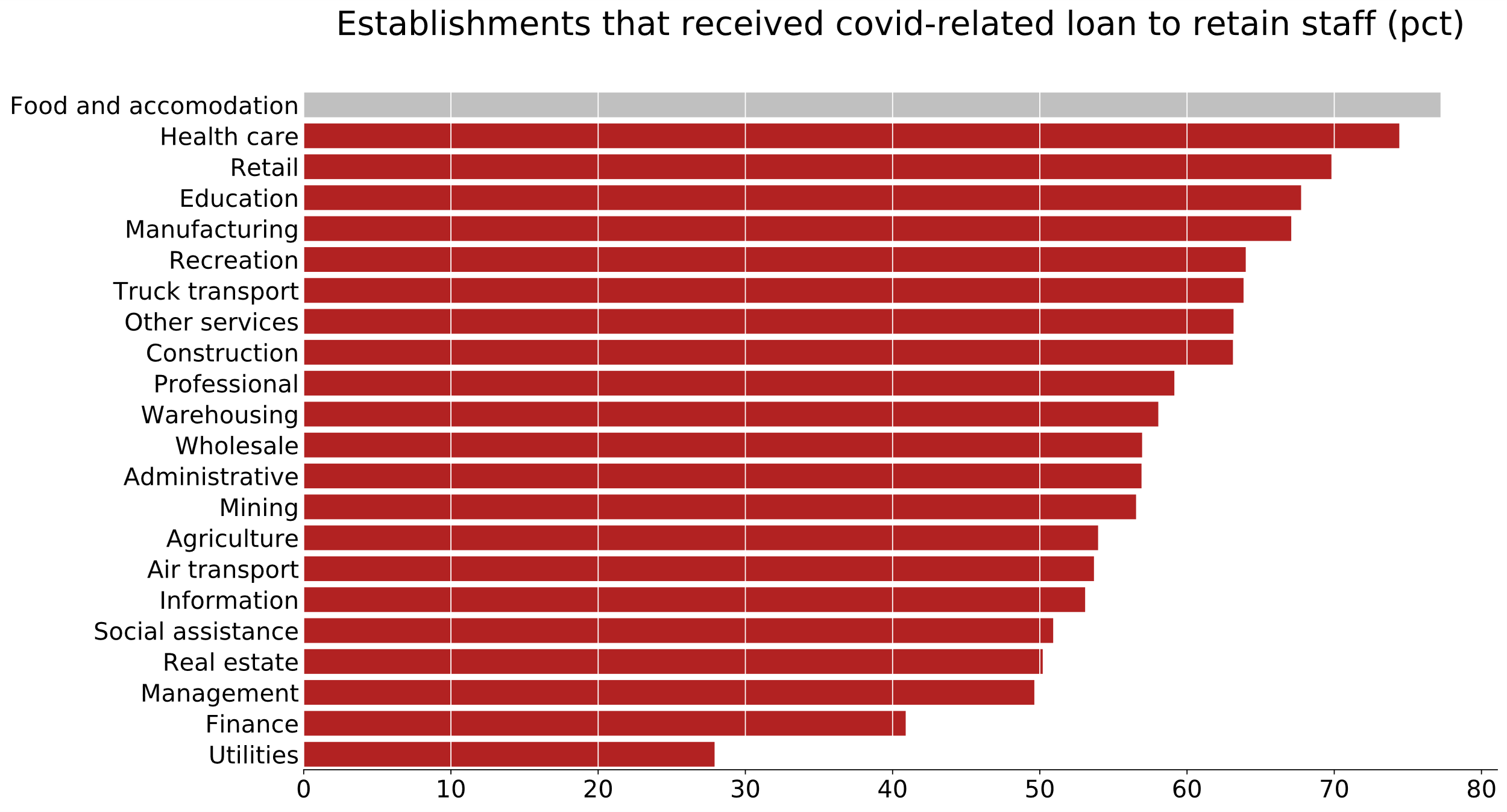 PPP loans (2/21/2021)
American Action Forum
Tracker: PPP loans
[Speaker Notes: Content: headline, bullets]
Completed policy
COVID-19 business liability protections
In consideration
Cocktails to go 
69% of operators: to-go sales < 30% of lost in-house sales (WRA) 
$25 bil. for restaurants in American Rescue Plan
$15 federal minimum wage ($10.15 WI), removal of tipped min. wage
[Speaker Notes: Content: headline, bullets]